Informal document GRPE-81-20r1e
81st GRPE, 9-11 June 2020,agenda item 3(b)
Progress and Final report  
	of the 
WLTP Informal Working Group

Prepared by WLTP IWG
Contents
WLTP IWG Activities
Action Lists during 81st GRPE 
Modification of UNR-WLTP for WP.29 Approval
Overview of GTR15 Amendment#6
Status of Sub-Groups / Task Forces
Outlook for 82nd GRPE
1. WLTP IWG Activities (1)
UNR
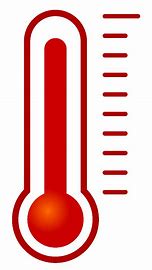 2017/6
0.1 ℃
expected
2014/3
2020/6
GTR19
Global
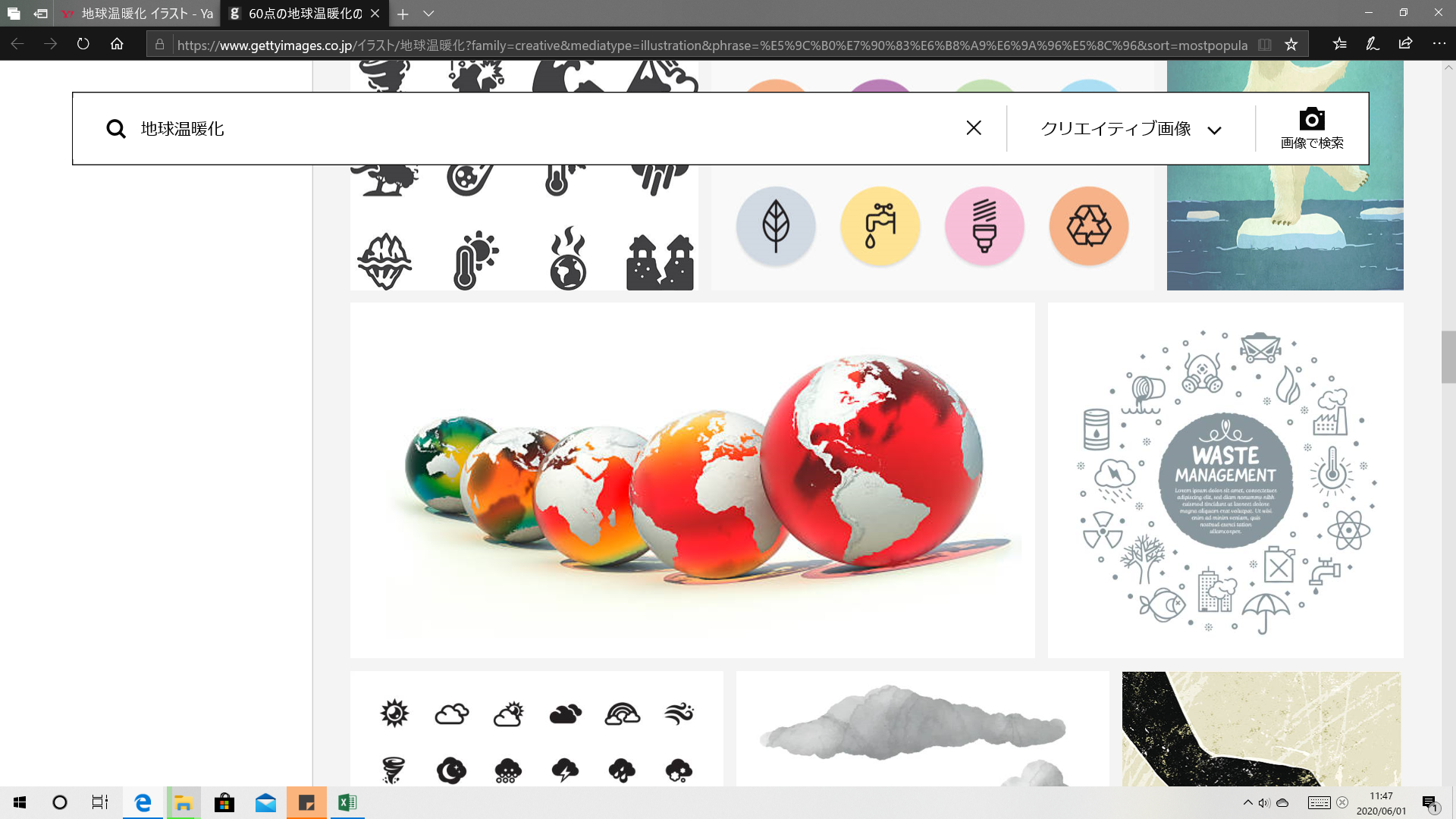 GTR15
2008/6
1st IWG
1. WLTP IWG Activities (2)
Since 80th GRPE session

One (1) face-to face and Two (2) Webex IWG meetings
Brussels (18th to 21st February)
Webex (14th to 16th April and 4th June)

Thirty-three (33) Webex meetings of Subgroup and/or TF

As a result,
Closed all recognised open issues* and reflected into informal document to update the GRPE Working Document
   to amend GTR 15 (GRPE/2020/14)
	*) Low Temperature Test Procedure and EVs related
Updated the WP.29 Working Document to introduce UNR WLTP for approval (ECE/TRANS/WP.29/2020/92&93)
WD : Working Document
ID : Informal Document
1. WLTP IWG Activities (3)
including Collaboration with other IWGs
we are here
is used for cycle classification
 of HEVs/PEVs
2. Action Lists during 81st GRPE session
3. Modification of UNR WLTP for WP.29 Approval
Please take a look at
Separate Document
4. Overview of GTR15 Amd#6 (1)
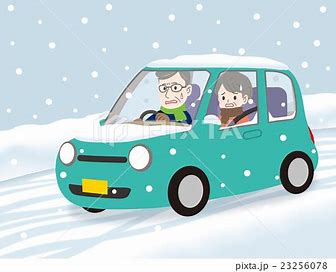 !!NEW!!
Annex 13 : Low Temperature Testing
4. Overview of GTR15 Amd#6 (2)
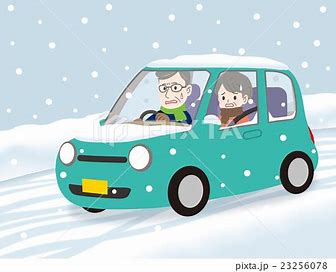 !!NEW!!
Annex 13 : Low Temperature Testing
4. Overview of GTR15 Amd#6 (3)
Annex 8 : Electrified Vehicles
Incorporate UNR elements into GTR
5. Status of Task Force / Sub-Group
6. Outlook for 82nd  GRPE session in January 2021
WLTP IWG is not in a position to ask for a new mandate under the current situations.

Positions of current WLTP sponsors:
EC :	no new mandate IWG
	the results achieved (mature GTR 15 and 19, UNR WLTP) allow to stop the IWG
JPN :	want to continue WLTP activity, hopefully with EC
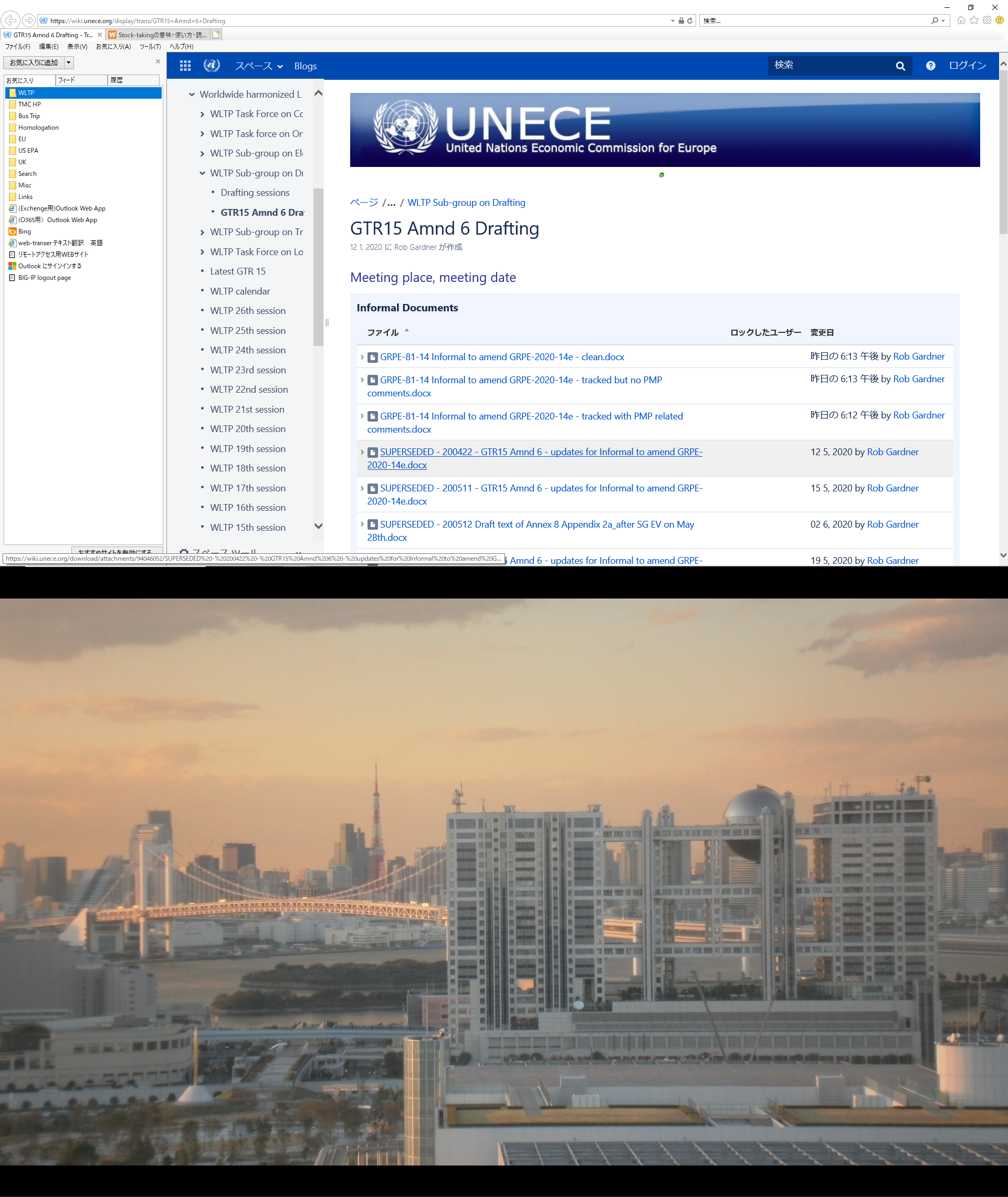 GRPE
Possible future
PROCESS
Direct 
Proposal
*) 
A group of experts can be established on ad hoc basis, hosted by CPs
pre-Discussion *
Character of future work 
Further improvements GTR15, GTR19, UNR WLTP
Transposition of new items (Low T, EV, …)